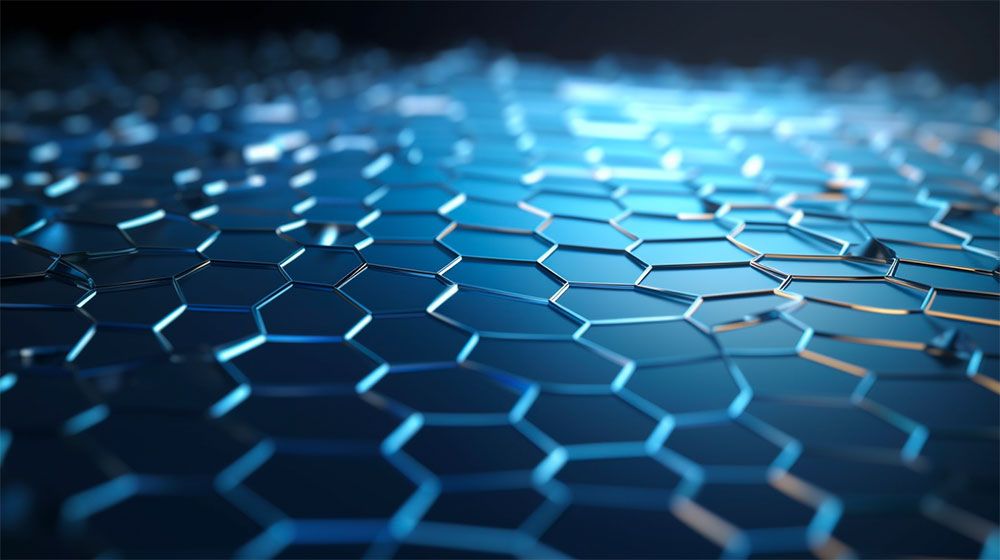 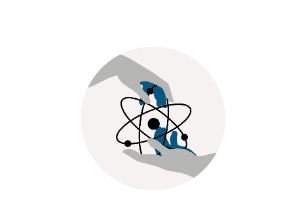 III Simpósio Multidisciplinar em
Materiais do Centro-Oeste
INTRODUÇÃO
METODOLOGIA
RESULTADOS E DISCUSSÃO
CONSIDERAÇÕES FINAIS
REFERÊNCIAS BIBLIOGRÁFICAS
Corpo do texto tamanho  máximo 40pt, podendo ser reduzido para até 32pt, caso a quantidade de texto ultrapasse o espaço delimitado. Lorem ipsum dolor sit amet, consectetuer adipiscing elit, sed diam nonummy nibh euismod tincidunt ut laoreet dolore magna aliquam erat volutpat. Ut wisi enim ad minim veniam, quis nostrud exerci tation ullamcorper suscipit lobortis nisl ut aliquip ex ea commodo consequat. Duis autem vel eum iriure dolor in hendrerit in vulputate velit esse molestie consequat, vel illum dolore eu feugiat nulla facilisis at vero eros et
Corpo do texto tamanho máximo 40pt, podendo ser reduzido para até 32pt, caso a quantidade de texto ultrapasse o espaço delimitado. Lorem ipsum dolor sit amet, consectetuer adipiscing elit, sed diam nonummy nibh euismod tincidunt ut laoreet dolore magna aliquam erat volutpat. Ut wisi enim ad minim veniam, quis nostrud exerci tation ullamcorper suscipit lobortis nisl ut aliquip ex ea commodo consequat. Duis autem vel eum iriure dolor in hendrerit in vulputate velit esse molestie consequat, vel illum dolore eu feugiat nulla facilisis at vero eros et.
Corpo do texto tamanho máximo 40pt, podendo ser reduzido para até 32pt, caso a quantidade de texto ultrapasse o espaço delimitado. Lorem ipsum dolor sit amet, consectetuer adipiscing elit, sed diam nonummy nibh euismod tincidunt ut laoreet dolore magna aliquam erat volutpat. Ut wisi enim ad minim veniam, quis nostrud exerci tation ullamcorper suscipit lobortis nisl ut aliquip ex ea commodo consequat. Duis autem vel eum iriure dolor in hendrerit in vulputate velit esse molestie consequat, vel illum dolore eu feugiat nulla facilisis at vero eros et accumsan et iusto odio dignissim qui blandit praesent luptatum zzril delenit augue duis dolore.
Corpo do texto tamanho máximo 40pt, podendo ser reduzido para até 32pt, caso a quantidade de texto ultrapasse o espaço delimitado. Lorem ipsum dolor sit amet, consectetuer adipiscing elit, sed diam nonummy nibh euismod tincidunt ut laoreet dolore magna aliquam erat volutpat. Ut wisi enim ad minim veniam, quis nostrud exerci tation ullamcorper suscipit lobortis nisl ut aliquip ex ea
Devem ser apresentados no mínimo 3 referências, em ordem alfabética pelo sobrenome do autor e seguindo as normas da ABNT NBR 10520/2023.
Corpo do texto tamanho máximo 40pt, podendo ser reduzido para até 32pt, caso a quantidade de texto ultrapasse o espaço delimitado



Agradecimentos
Corpo do texto tamanho máximo 40pt, podendo ser reduzido para até 32pt, caso a quantidade de texto ultrapasse o espaço delimitado,
TÍTULO DO TRABALHO – TAMANHO 70 PODENDO SER REDUZIDO PARA ATÉ 60
Autor Principal¹; Coautor1²; Coautor³...1.Instituição1; 2. Instituição2 ; 3. Instituição3...
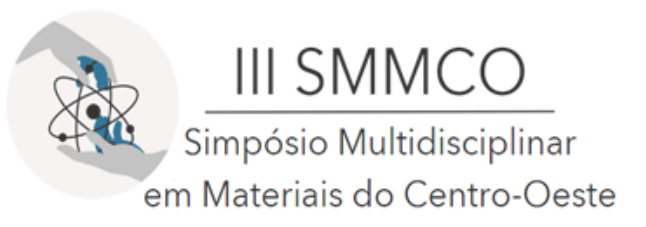 Figura1. Inserir legenda
Corpo do texto tamanho máximo 40pt, podendo ser reduzido para até 32pt, caso a quantidade de texto ultrapasse o espaço delimitado. Lorem ipsum dolor sit amet, consectetuer adipiscing elit, sed diam nonummy nibh euismod tincidunt ut laoreet dolore magna aliquam erat volutpat. Ut wisi enim ad minim veniam, quis nostrud exerci tation ullamcorper suscipit lobortis nisl ut aliquip ex ea commodo consequat. Duis autem vel eum iriure dolor in hendrerit in vulputate velit esse molestie consequat, vel illum dolore eu feugiat nulla facilisis at vero eros et accumsan et iusto odio dignissim qui blandit praesent luptatum zzril delenit augue duis dolore.
Tabela 1. Inserir legenda